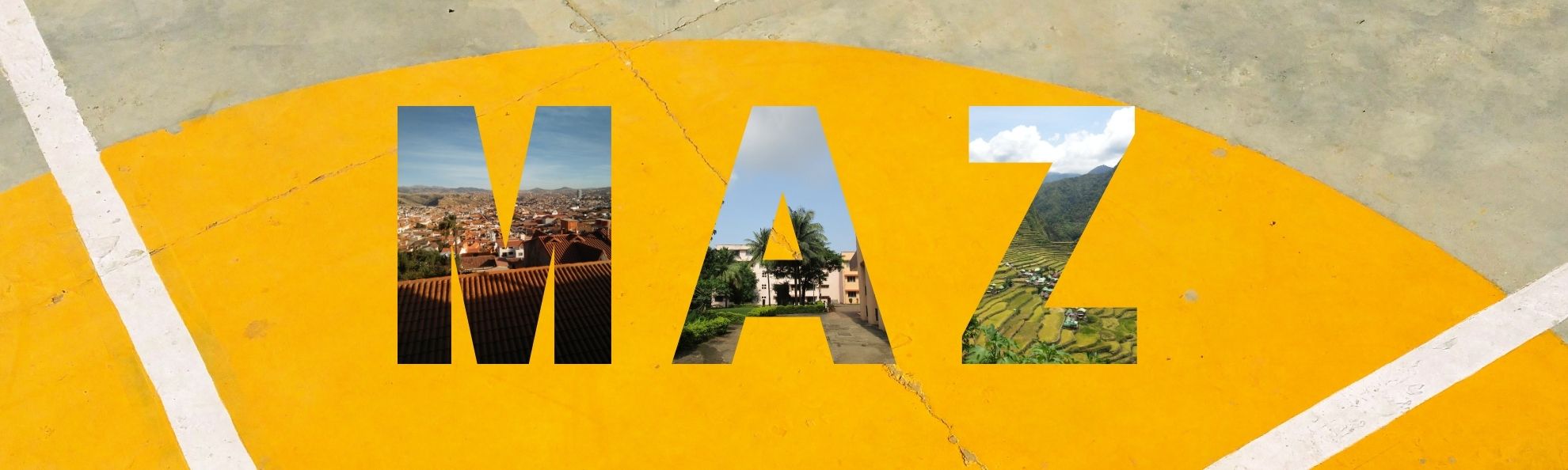 Misionár na čas
Medzinárodná    dobrovoľnícka služba MaZ – spolužitie na čas
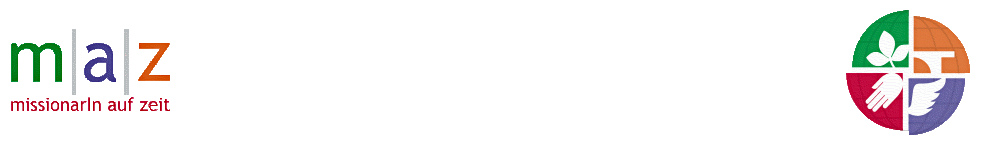 Je pre vás dôležitý záväzok k sociálnej spravodlivosti                   a chceli by ste sa zapojiť doň z kresťanského pohľadu                                                        na ľudstvo?  

Chceli by ste sa lepšie spoznať, čo vás posúva                                                                      a v čo veríte?
 
Chcete sa vydať na  misionársky zážitok niekde                                                           vo svete  približne na 1 rok? 
 
Chceli by ste lepšie porozumieť ľuďom,                                                                rôznym kultúram a náboženstvám tým, že s nimi                                                   budete žiť,  modliť sa a pracovať? 
 
Chceli by ste vniesť svoje schopnosti, skúsenosti viery                           a túžbu po jednom svete, cirkvi a spoločnosti
 aby ste ju pomohli formovať? 
 
         Potom môže byť MaZ tým pravým miestom pre vás!
Prihláste sa teraz  a spoznajte nás.
ži s nami,  modli sa s nami, pracuj s nami
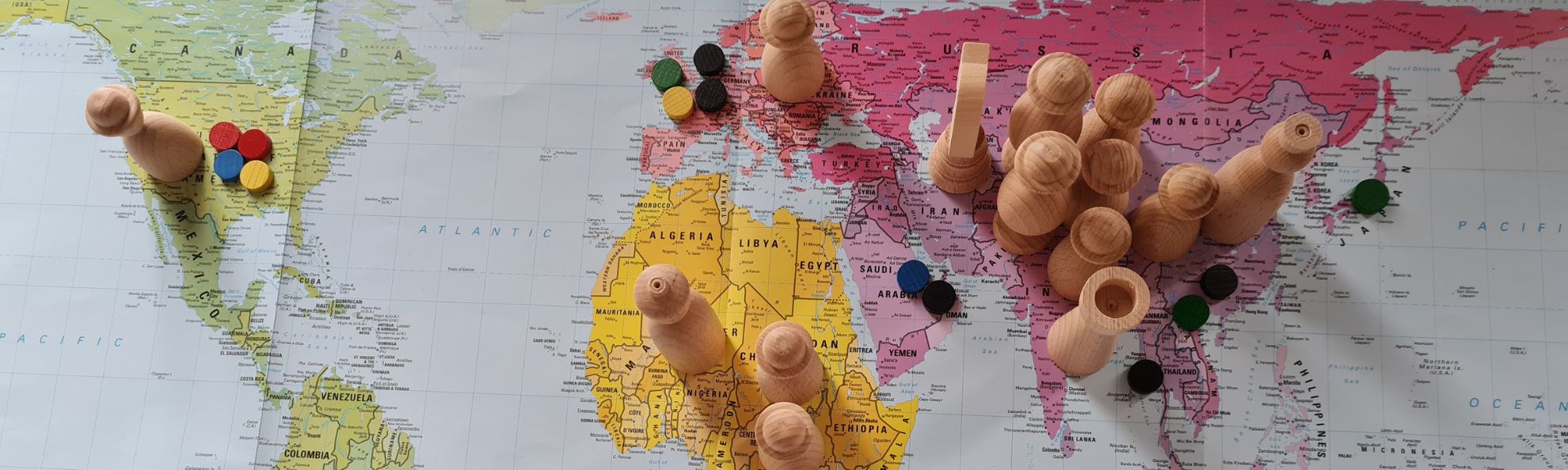 Misionár na čas je mladá žena alebo muž, ktorí na určitý čas   /zvyčajne  1 rok/ odídu na misijnú skúsenosť do Latinskej Ameriky, Afriky, Ázie, Oceánie alebo aj  Európy.
Kto sú MaZ?
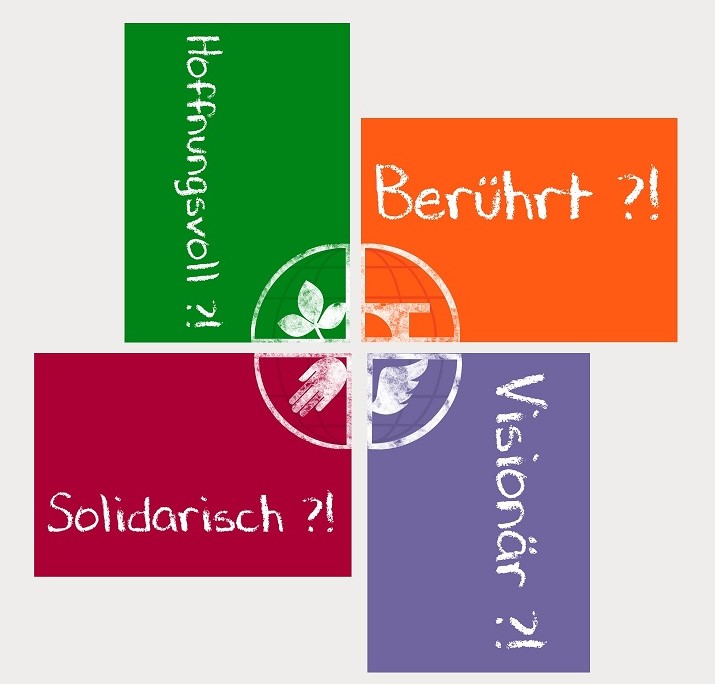 Čo MaZ – misionár na čas chce?
MaZ  je mladý kresťan, ktorý pracuje pre  lepší svet a sociálnu spravodlivosť, pretože je o tom nábožensky presvedčený.
MaZ  sa zapája do života ľudí aj iných kultúr a náboženstiev aby sa učil porozumieť iným a to cez bytie a život s nimi.
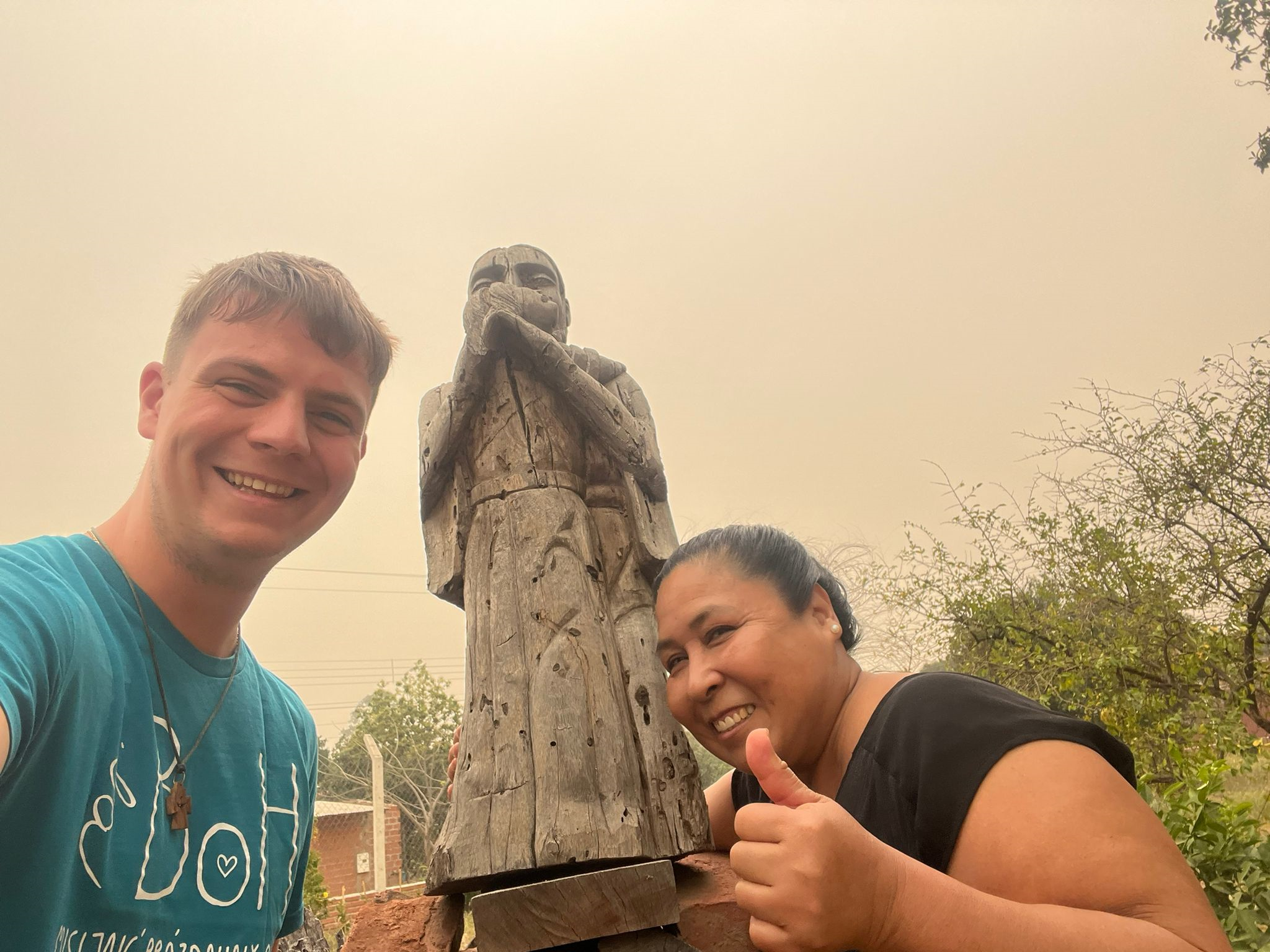 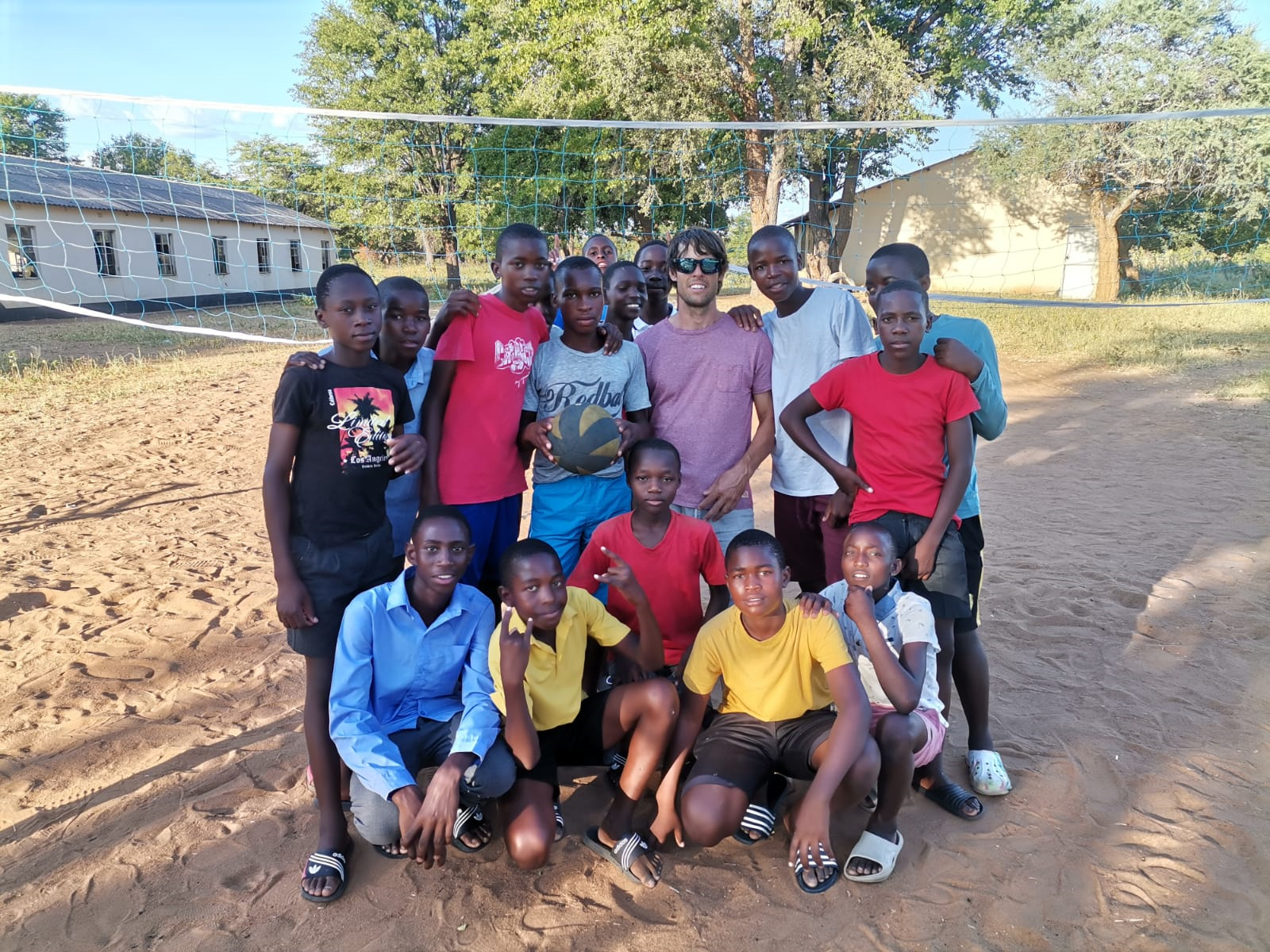 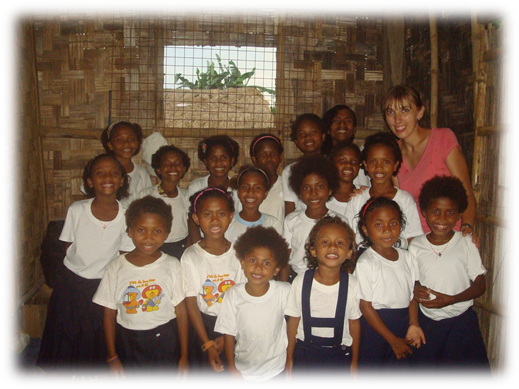 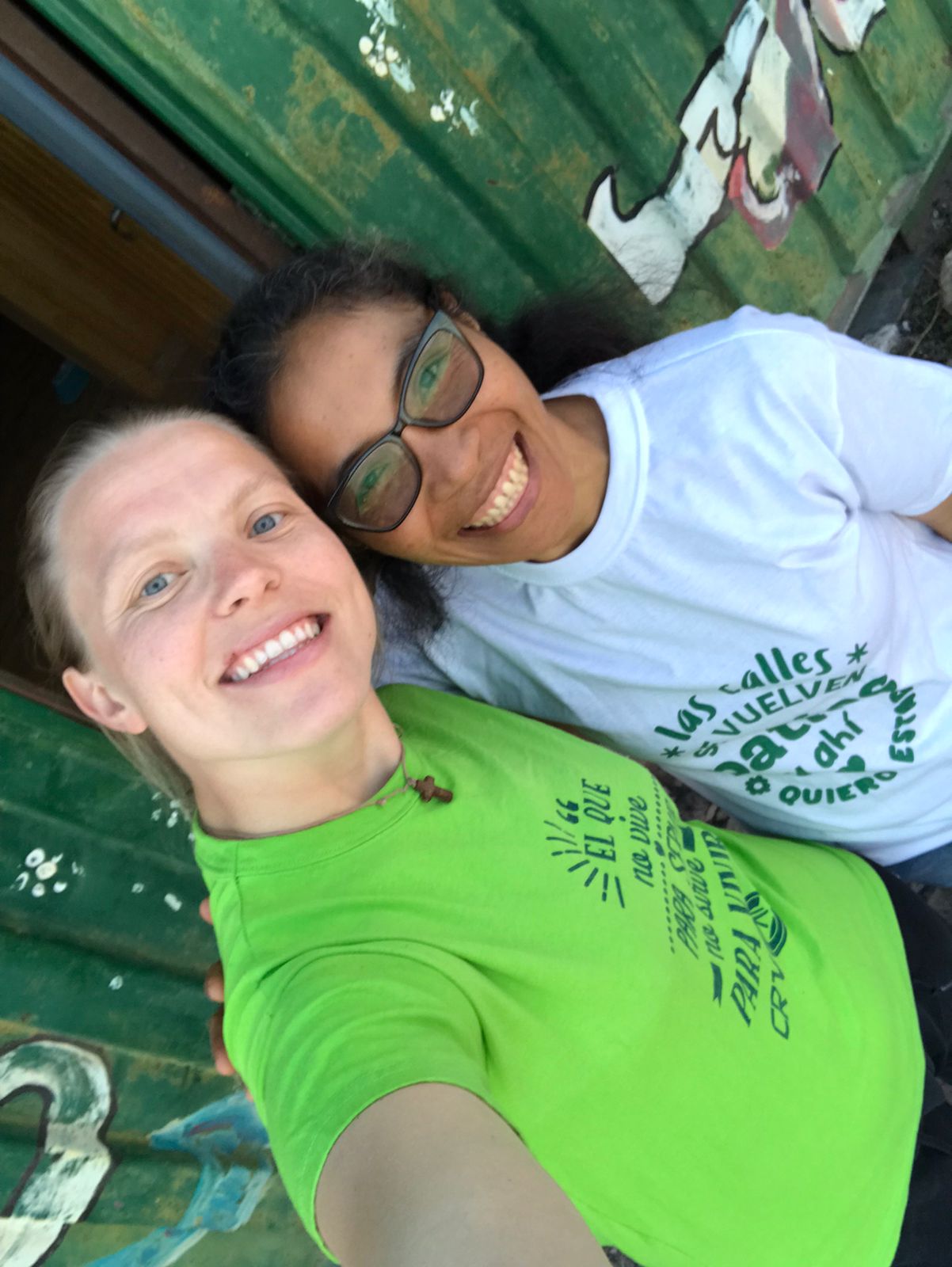 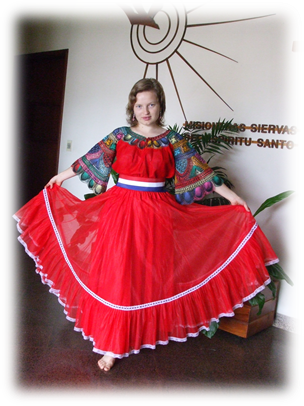 Použije svoju misionársku skúsenosť a túžbu na budovanie jednoty vo svete, Cirkvi a spoločnosti.
 
MaZ  sa  delí svojou vierou  a prináša Krista a posolstvo evanjelia do všetkých situácií života.
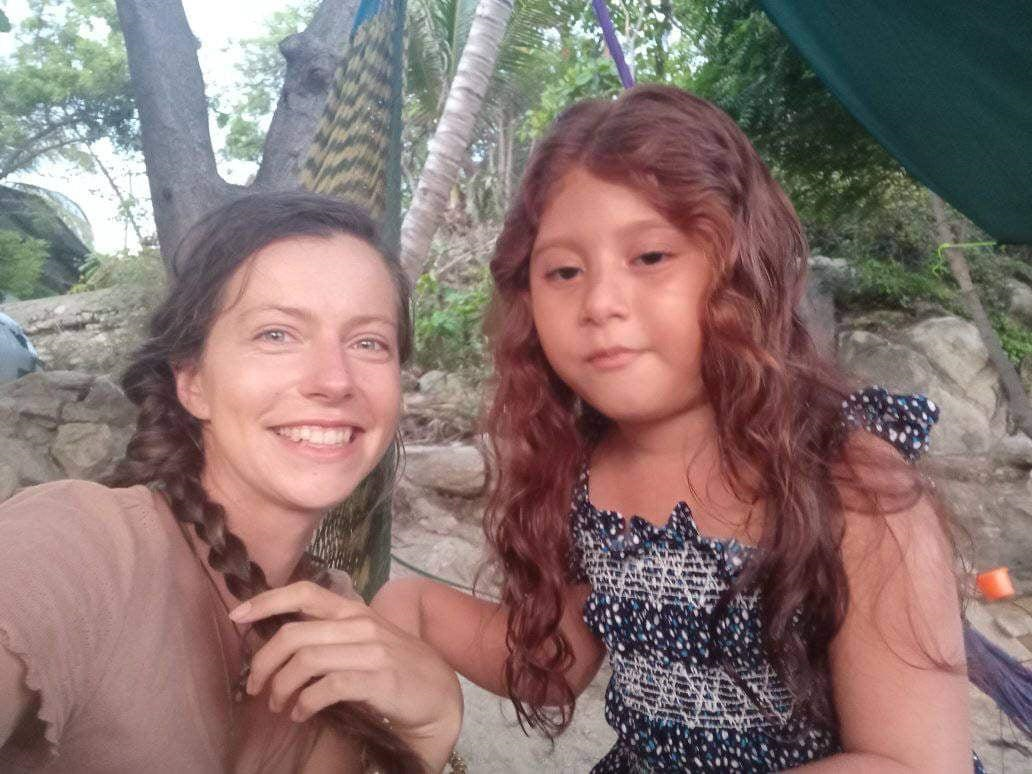 Prečo vlastne ešte dnes Misie?
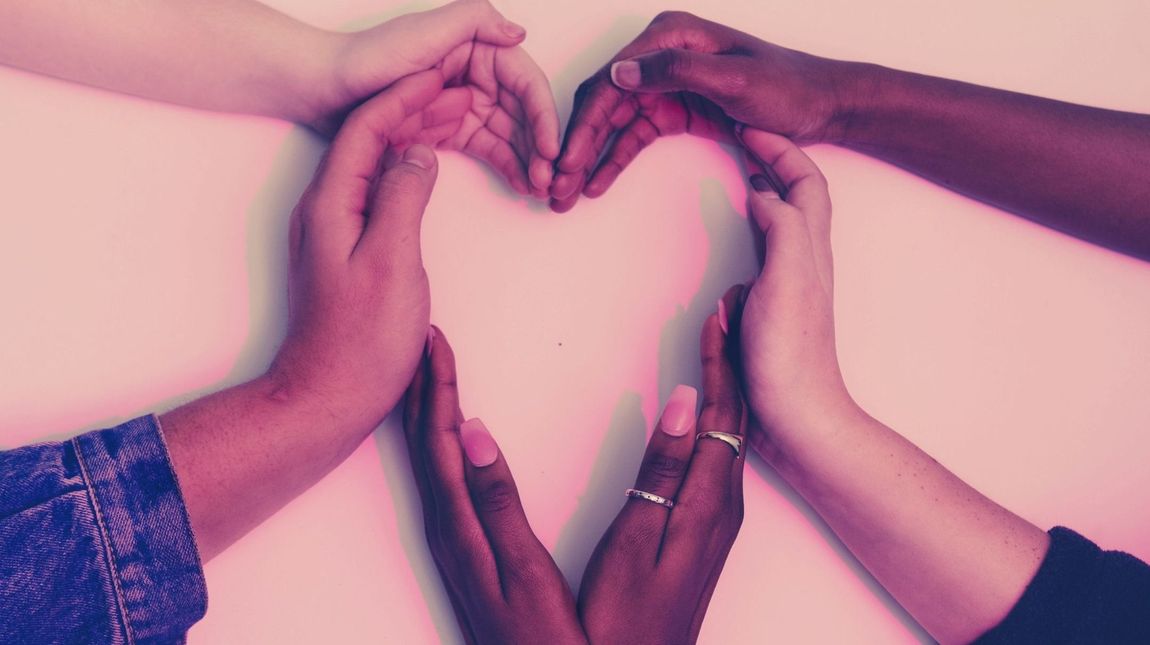 Vízia nás kresťanov je jeden svet, kde nie sú víťazi, ani porazení ale všetci bratia a sestry.

Misia dnes znamená víziu globálnej solidarity ako povolanie                                   každého kresťana, aby sa jej zúčastnil.
MaZ-Príprava
Seminár v skupine
Orientačný seminár (otvorený pre všetkých mladých záujemcov
         od 18- 40 rokov 

 Seminár o spiritualite a charizme Spoločnosti Božieho Slova                                                                                                                                 a Misijných sestier služobníc Ducha Svätého

Seminár identity, sebapoznanie

Seminár o interkulturalite a kultúrnom šoku

svetové misie, misiológia
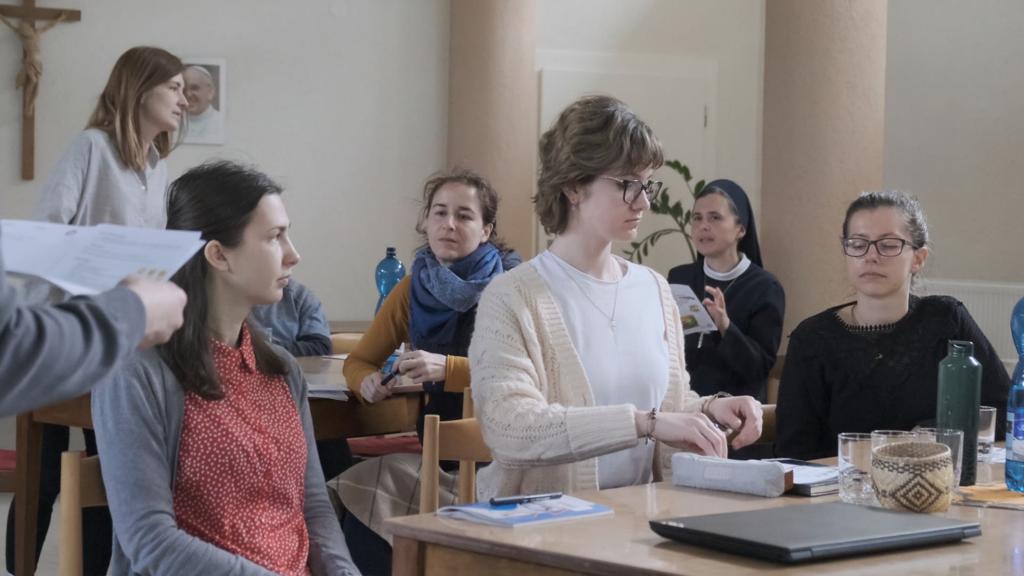 Individuálna príprava
Projekt –Misijné prázdniny, animácia detí a mladých,  iné aktivity... 
Duchovné Cvičenie 
Jazyková príprava
     Organizácia všetkých otázok týkajúcich sa MaZ: lekárska prevencia, poistenie, víza, let, znalosti o krajine misie, ...
Skúsenosť pobytu v niektorej z komunít bratov a sestier na Slovensku
Hľadanie finančnej podpory
Všeobecný prehľad
Druhá víkendovka
Prvá víkendovka
Spiritualita a charizma
Info o Maz
Tretia víkendovka
Misia
Štvrtá víkendovka
Sebapoznanie, Identita
Piata víkendovka
Interkulturalita, kultúrny šok
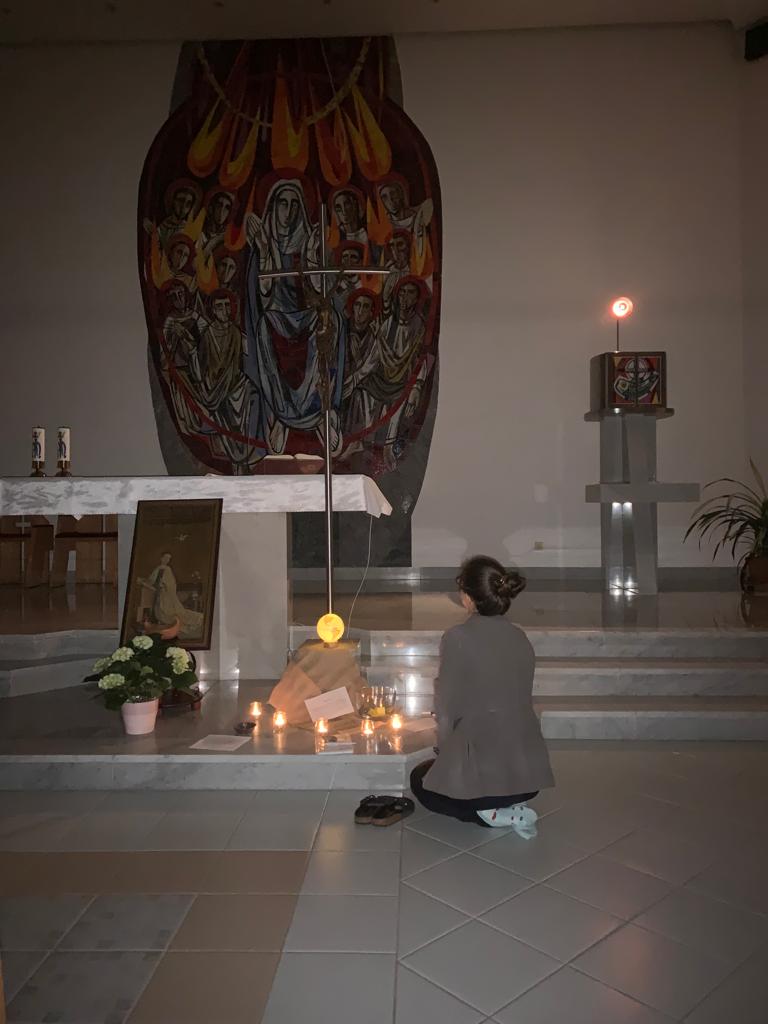 Duchovné cvičenia
Púť do Oies  
 - Dolomity
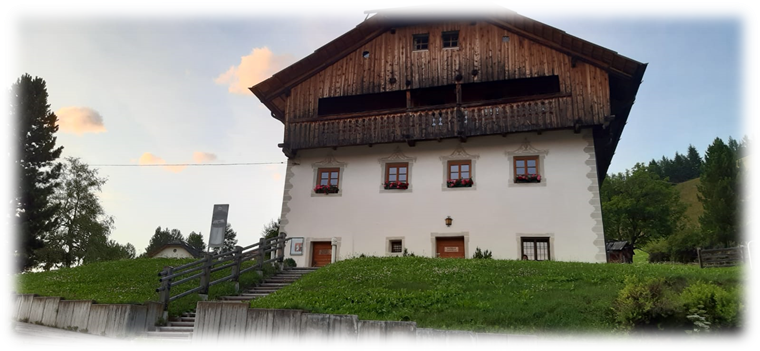 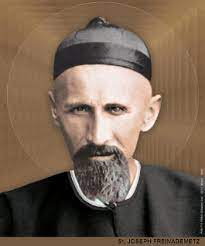 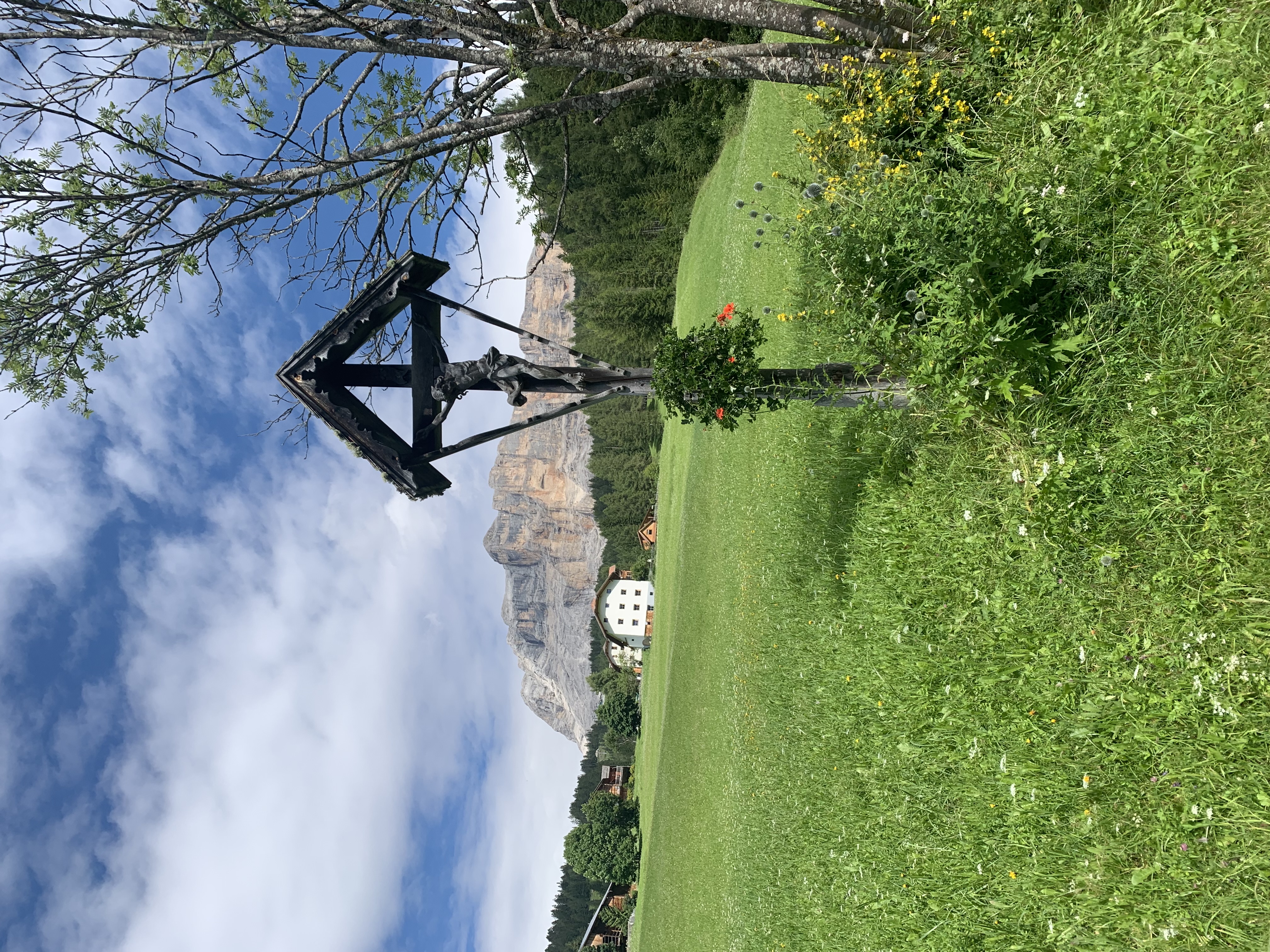 Rodné miesto nášho prvého misionára     
  v Číne
“Láska je reč, ktorej každý rozumie.”sv. Jozef Freinademetz, SVD
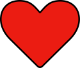 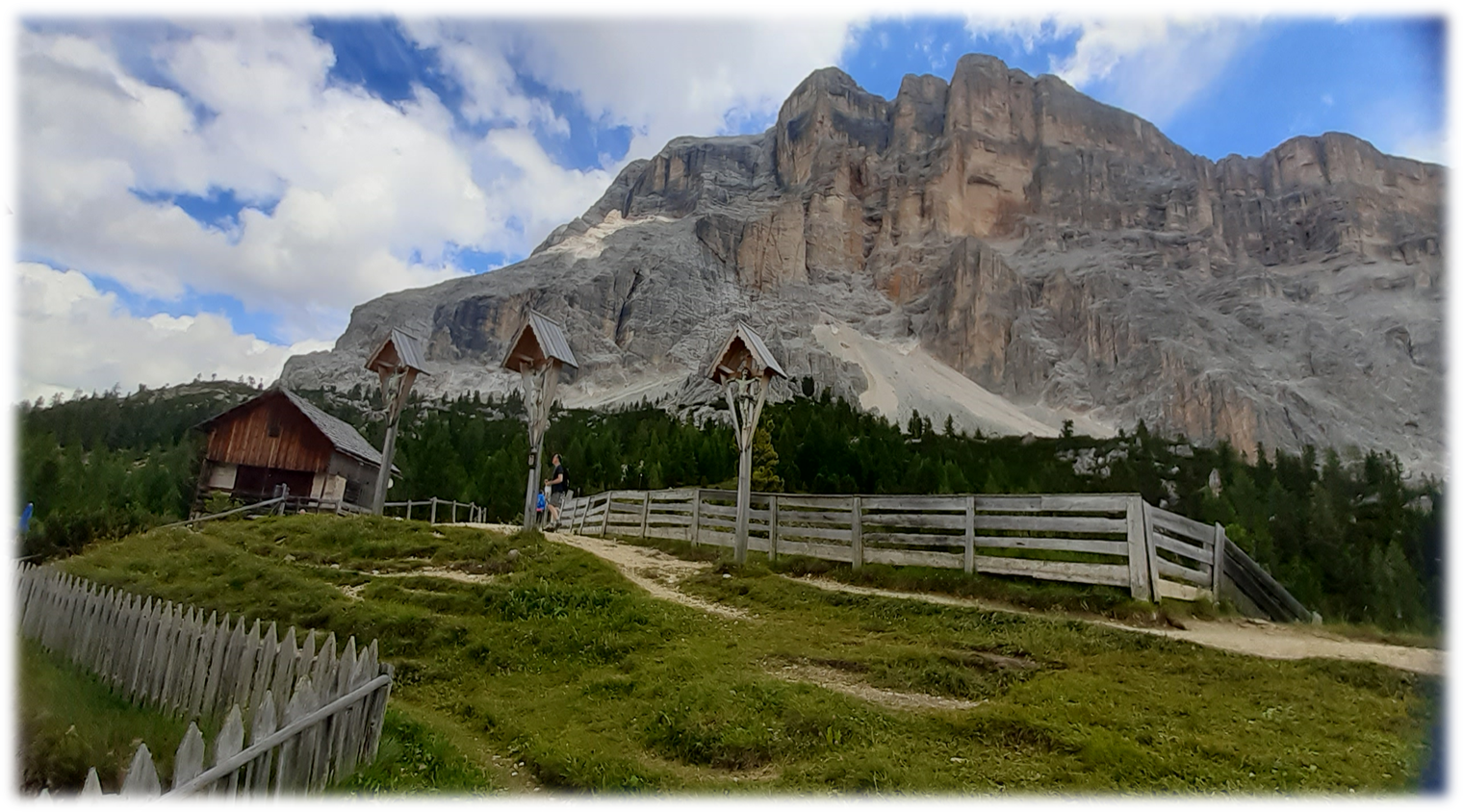 Odovzdanie misijného kríža a poslania
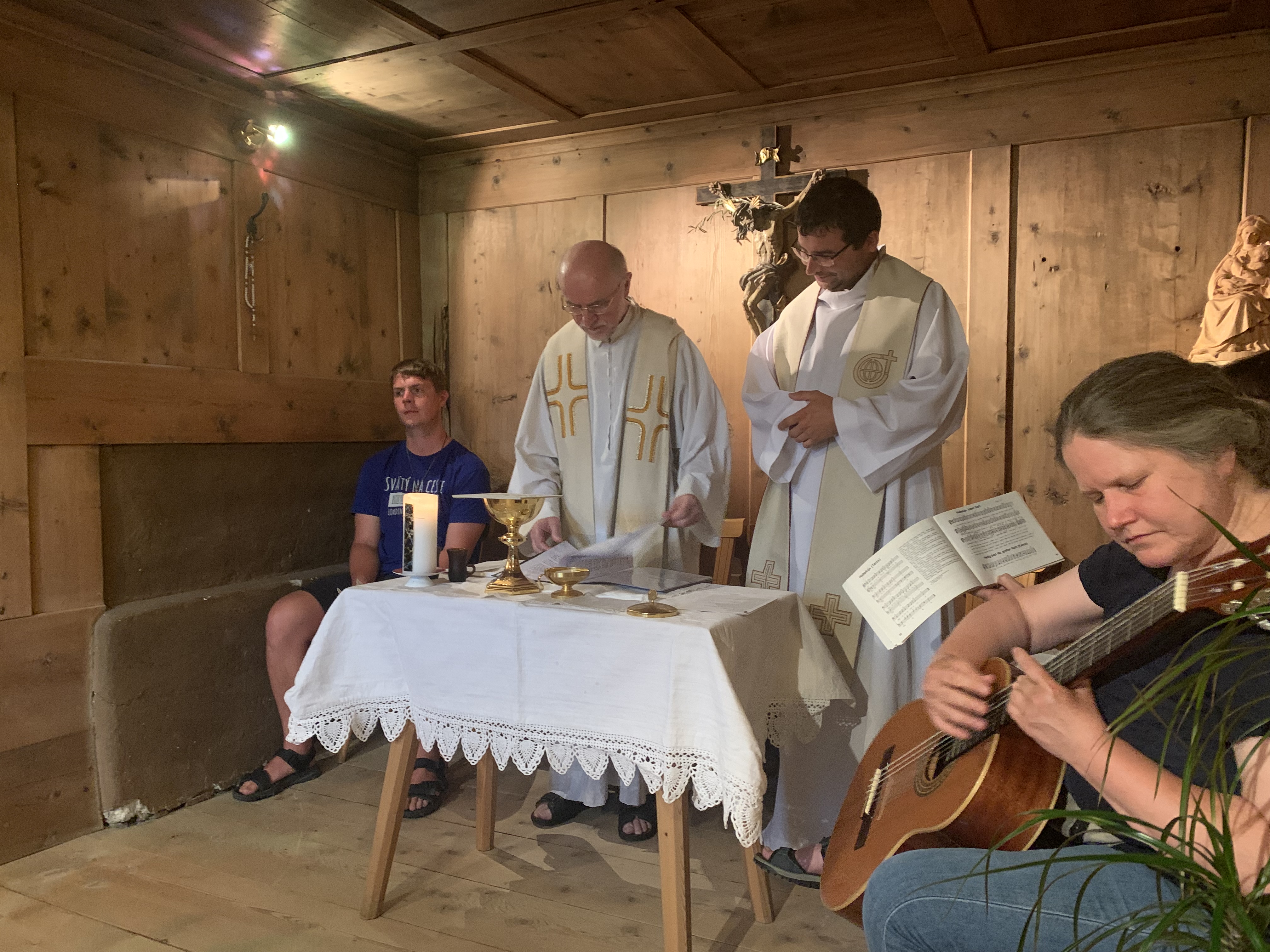 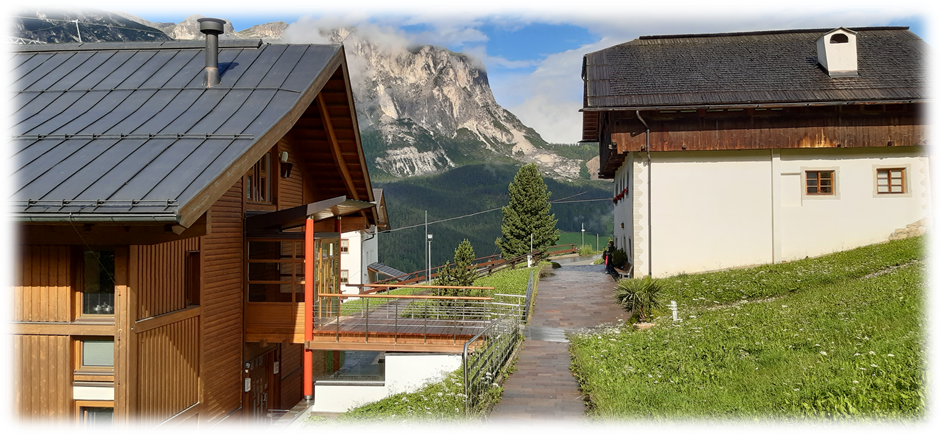 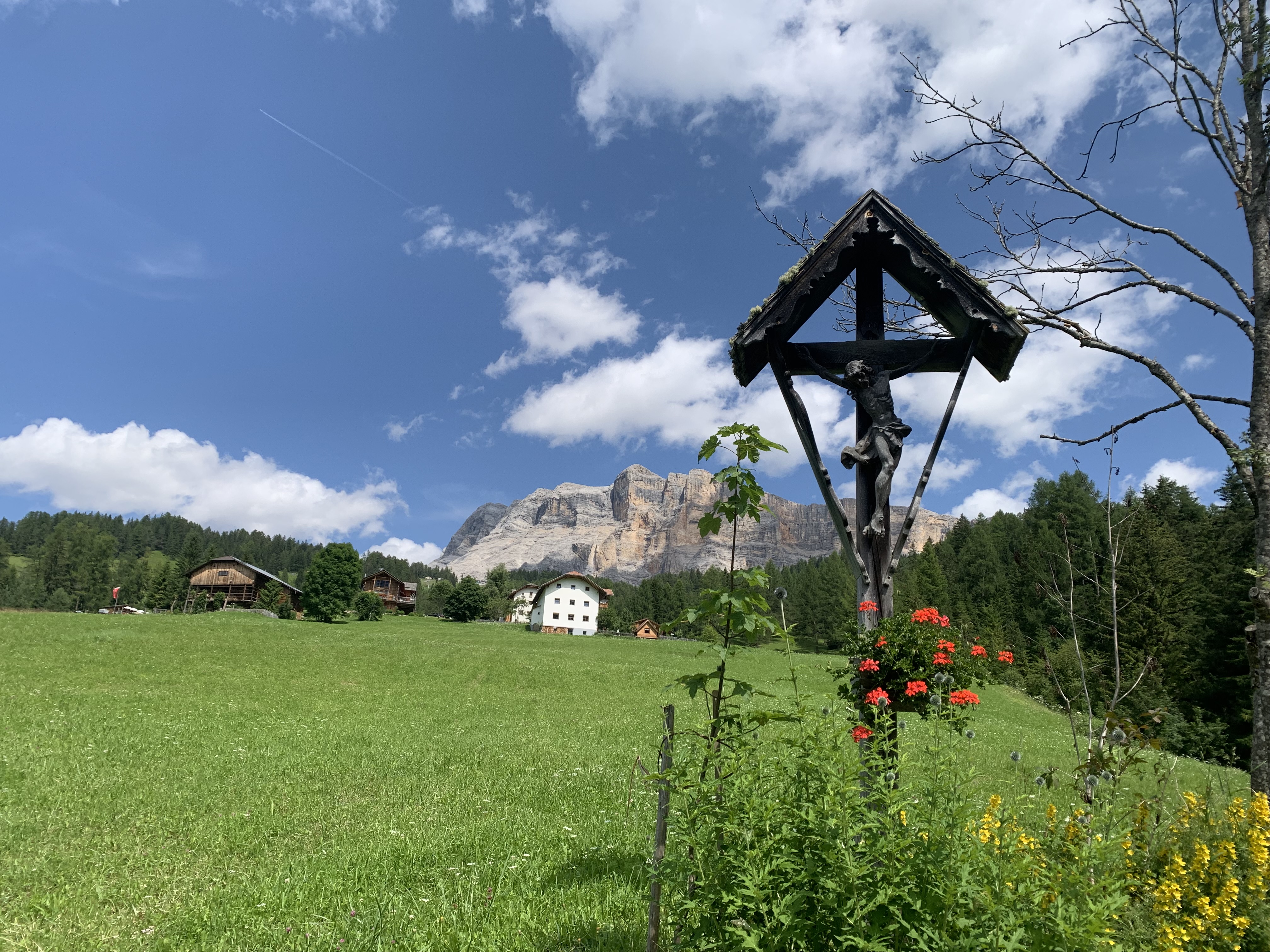 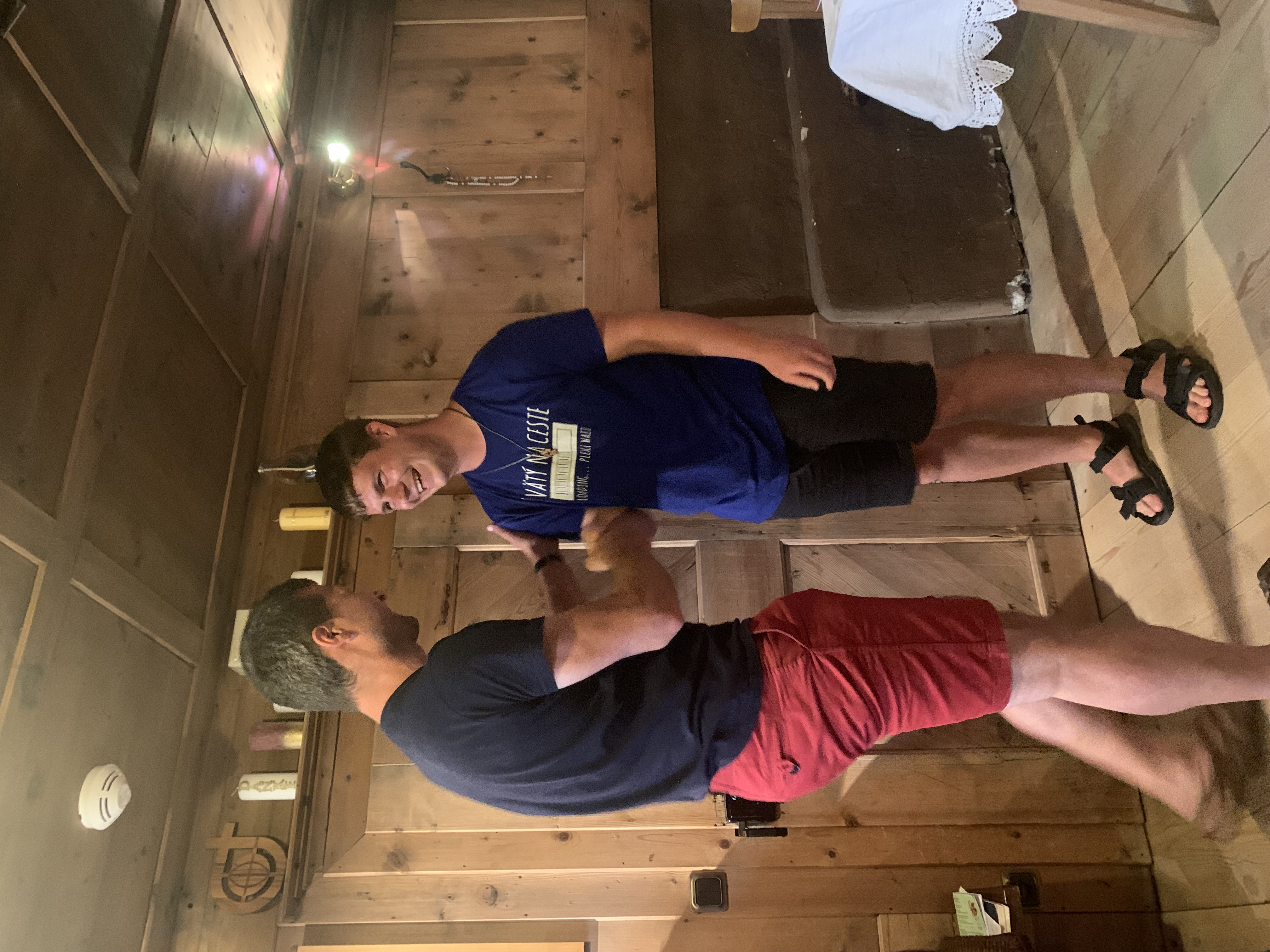 Ježiš s tebou počíta
Spoločnosť Božieho Slova- SVD

Misijné sestry služobnice ducha svätého- SSpS

Misijné sestry služobnice Ducha Svätého ustavičnej poklony- SSpSAP
Naši svätí
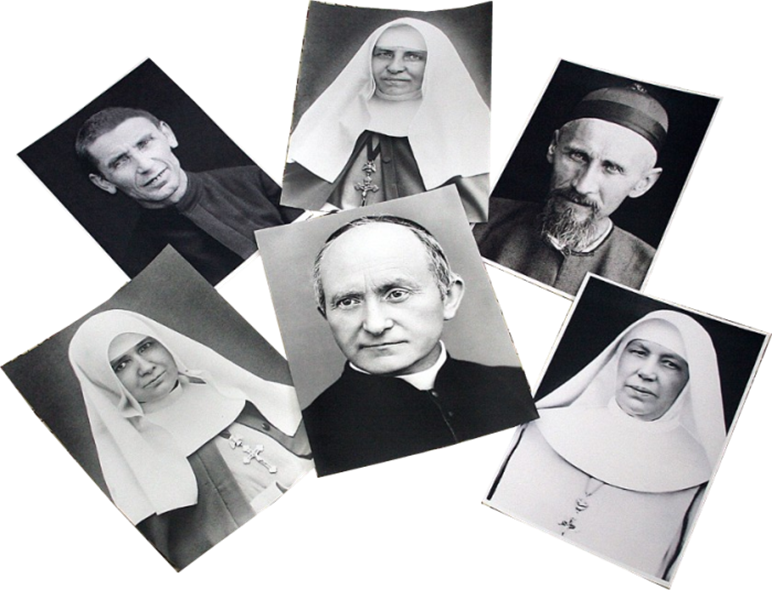 Zakladatelia a spoluzakladatelia troch misijných kongregácií
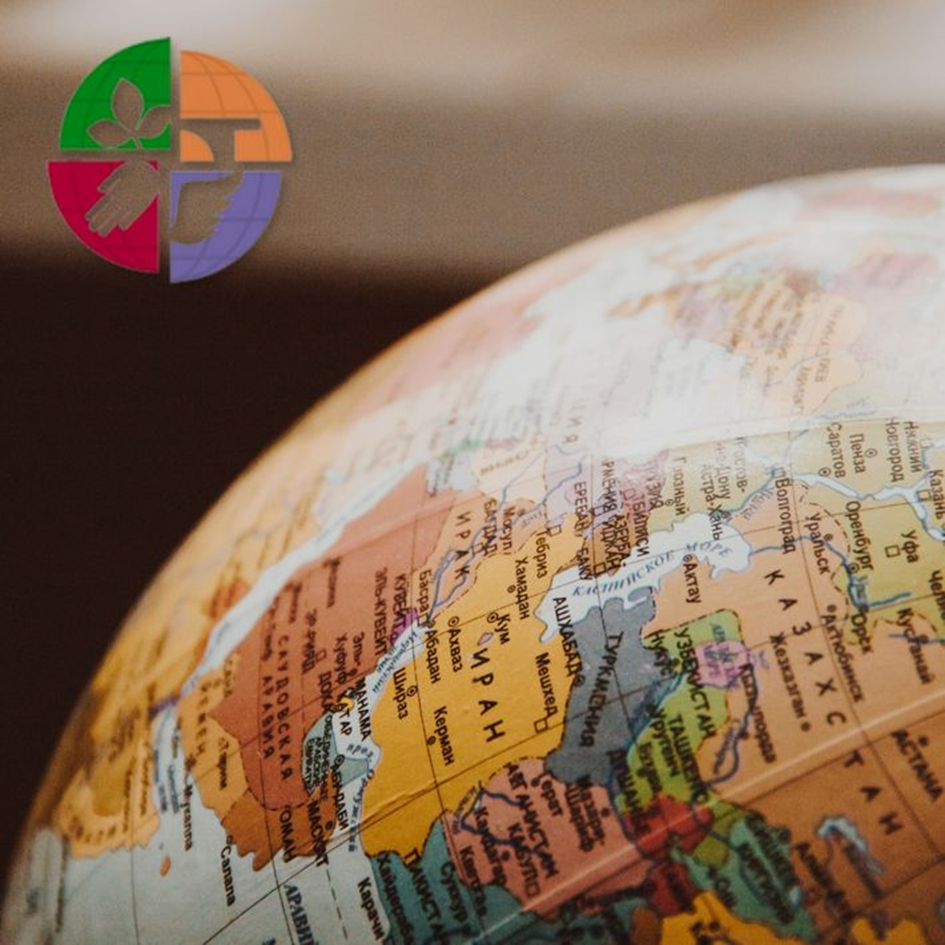 Misia je záležitosťou srdca....
„Veď ak hlásam evanjelium, nemám sa čím chváliť; to je moja povinnosť, a beda mi, keby som evanjelium nehlásal.“
  1 kor 9:16
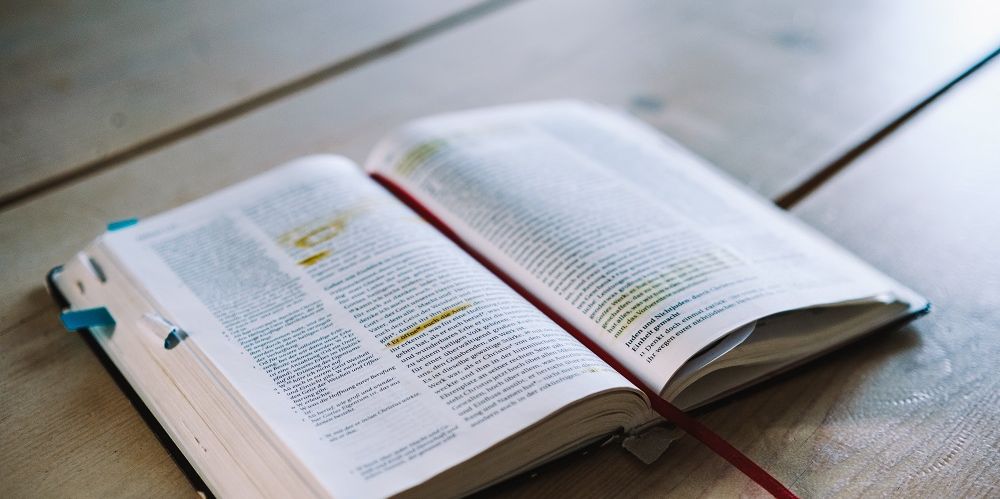 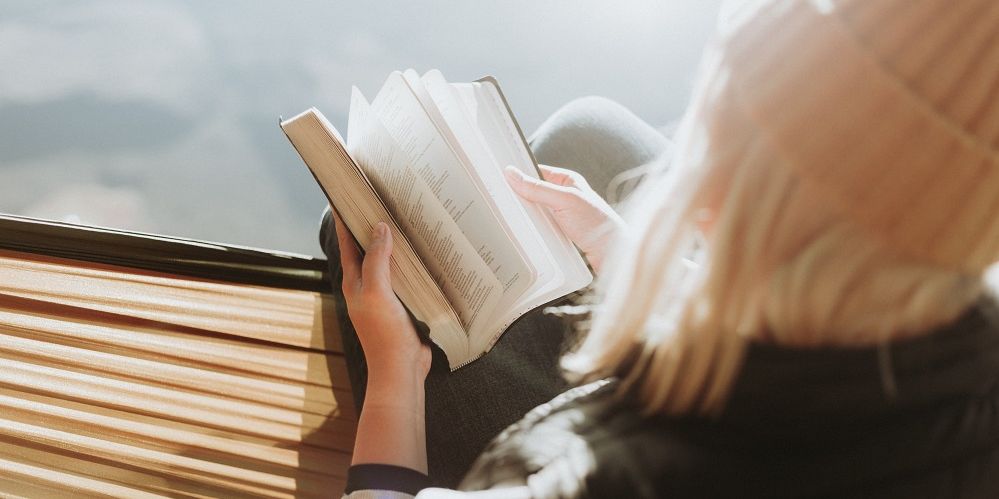 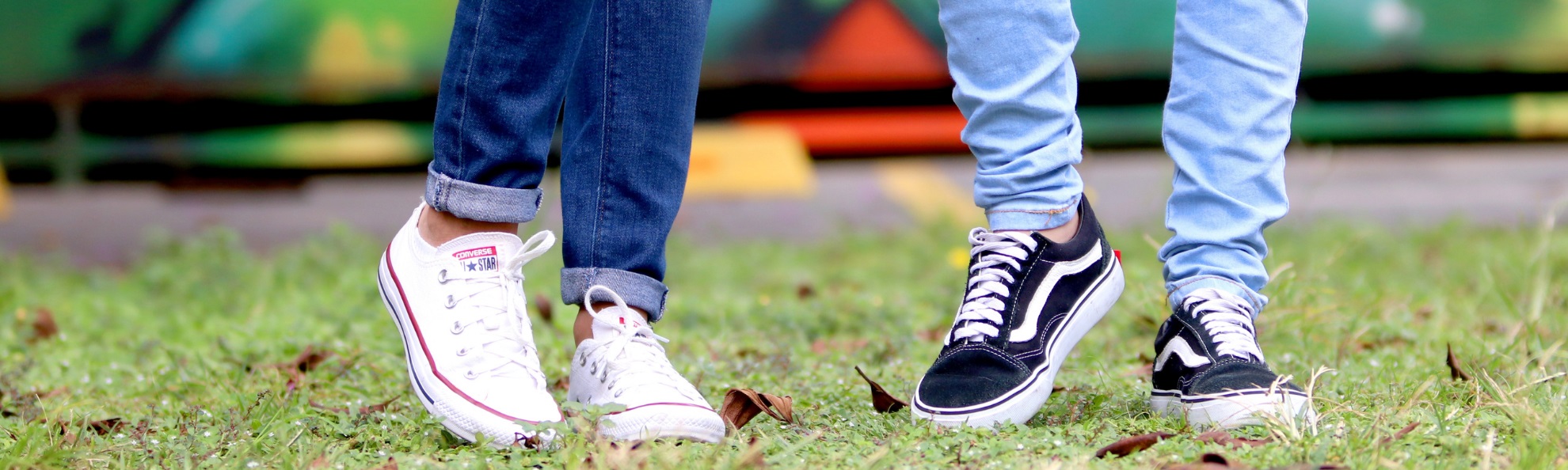 Pošli mňa, Pane, pôjdem ja...
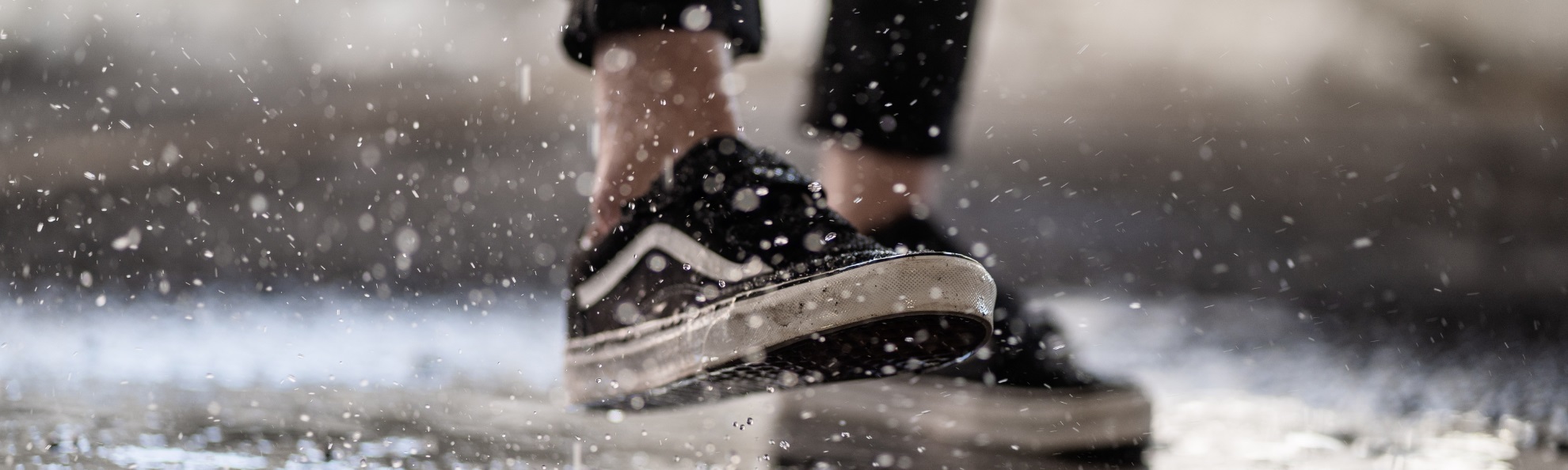 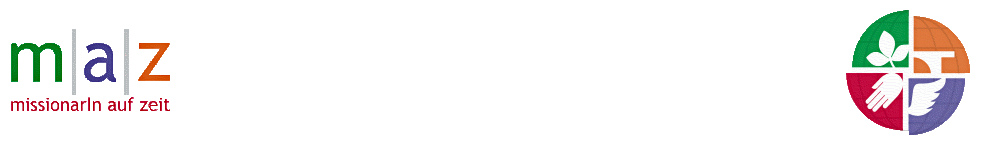 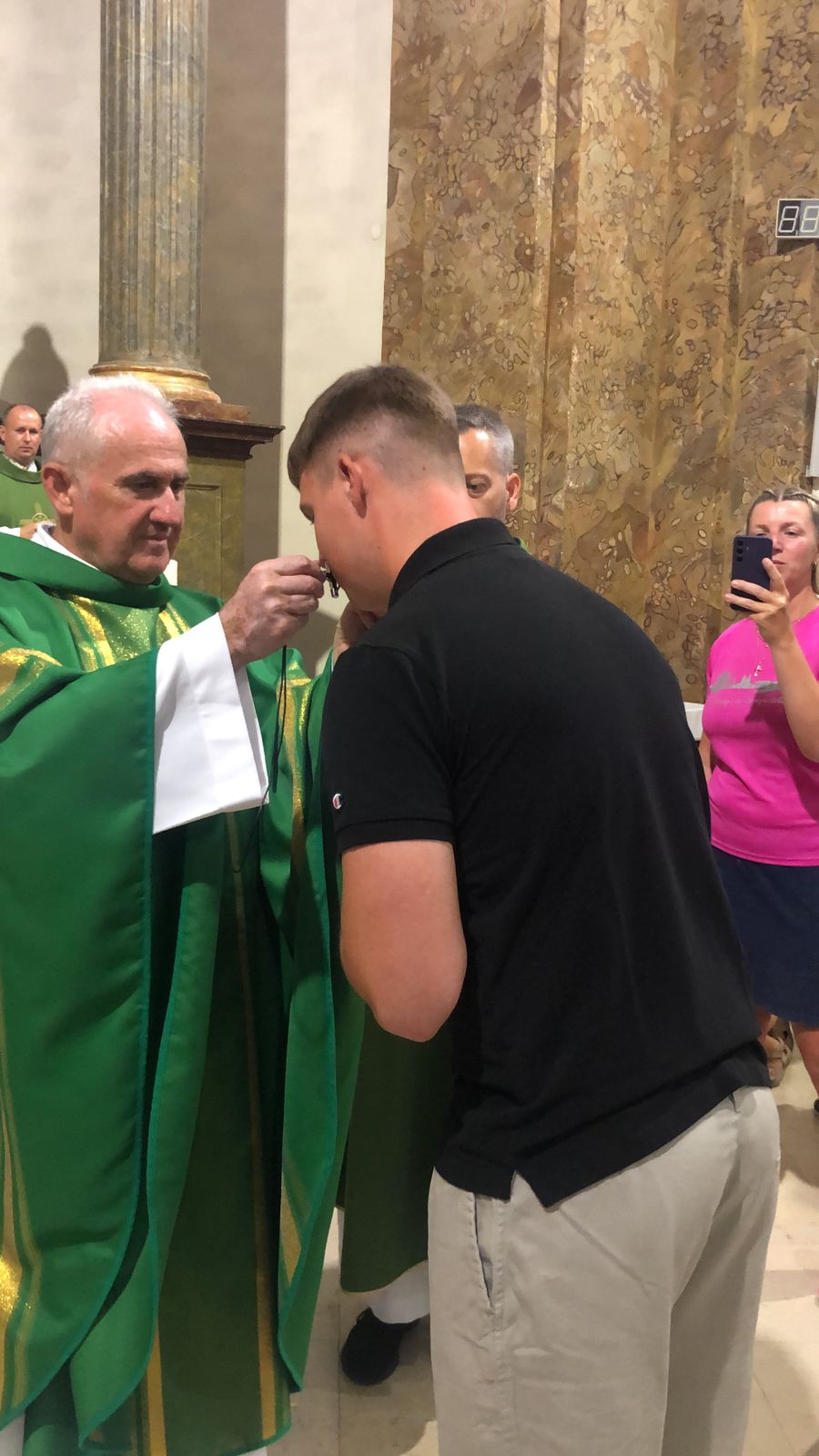 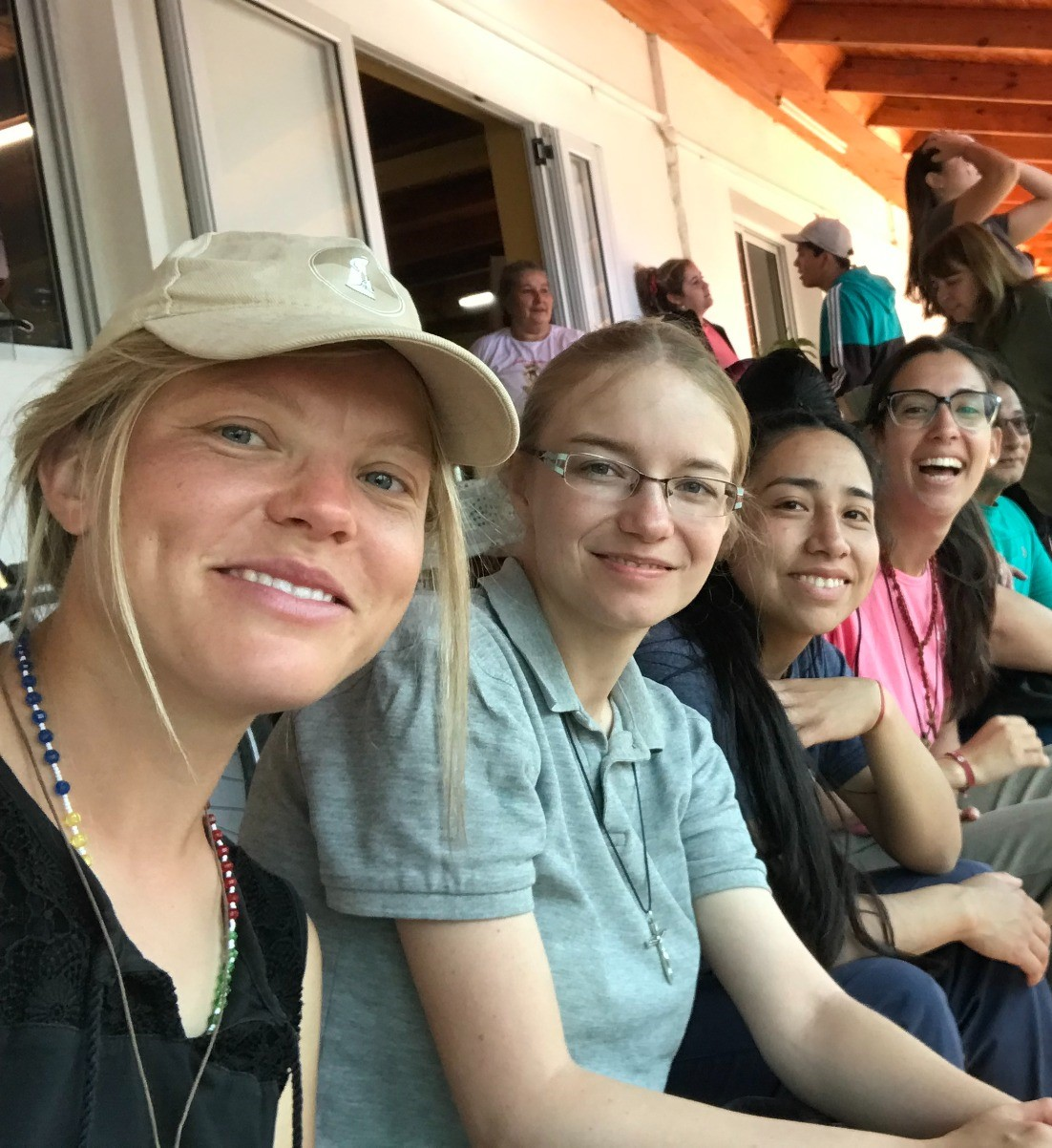 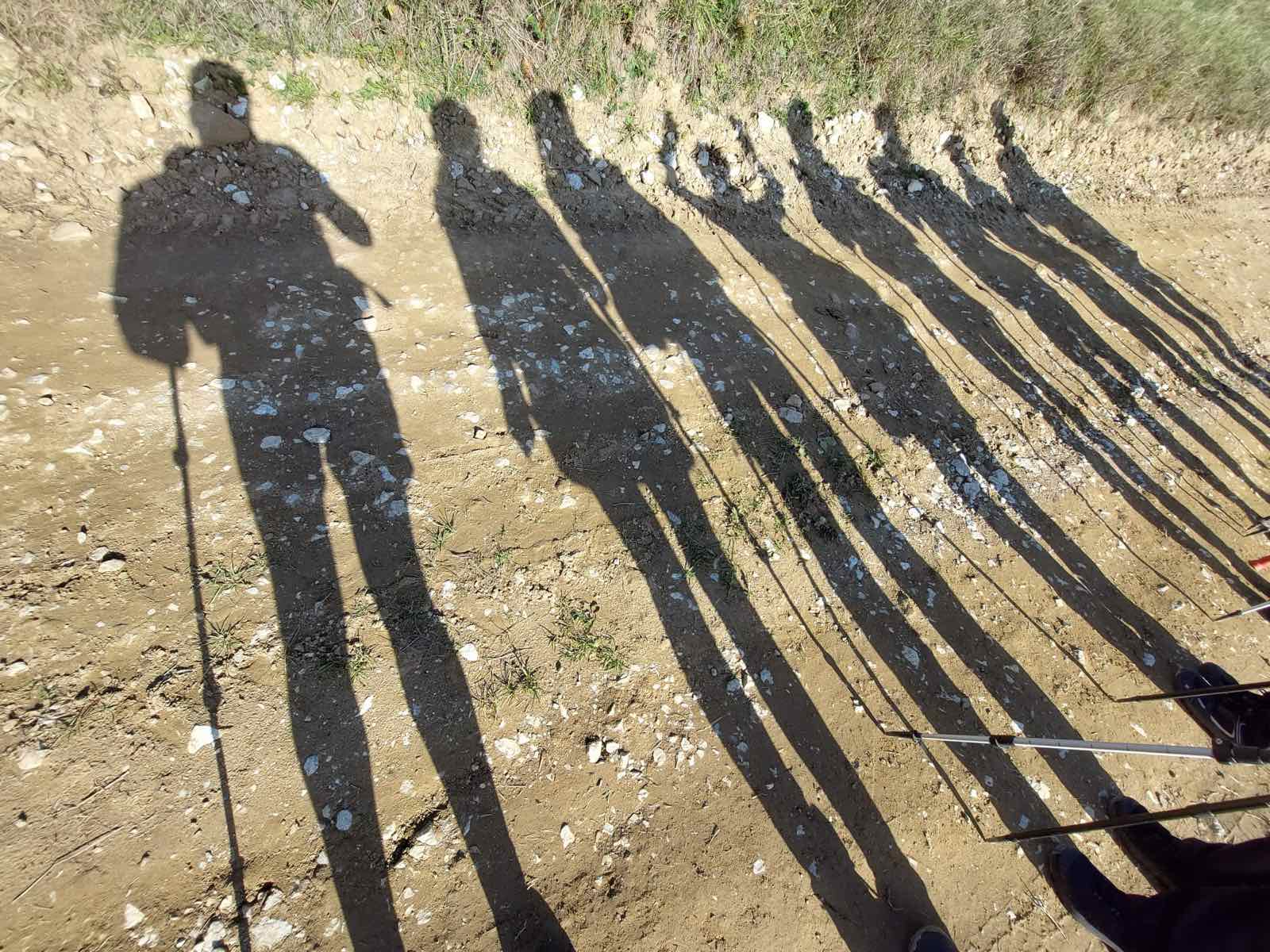 Ja, ja pôjdem, aj ja, aj jaaaaa...
Ďakujeme
.
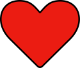 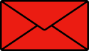 EMAIL: chcemistnamisie@gmail.com
P. Pavol Baláž SVDmisijný sekretárMisijný dom Matky Božej    Kalvária 3, 949 01 NitraTelefón: 037 – 7769 442                        
mobil:    0903 809 615
Sr. Laura Vlčáková, SSpS
Misijné sestry
Novozámocká 302
951 12 Ivanka pri Nitre
 Mobil: 0917 700 717
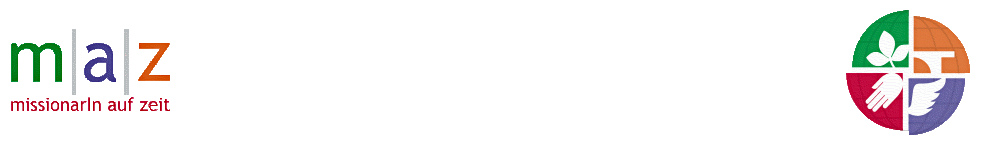